11. Reciprocal Space and Scattering
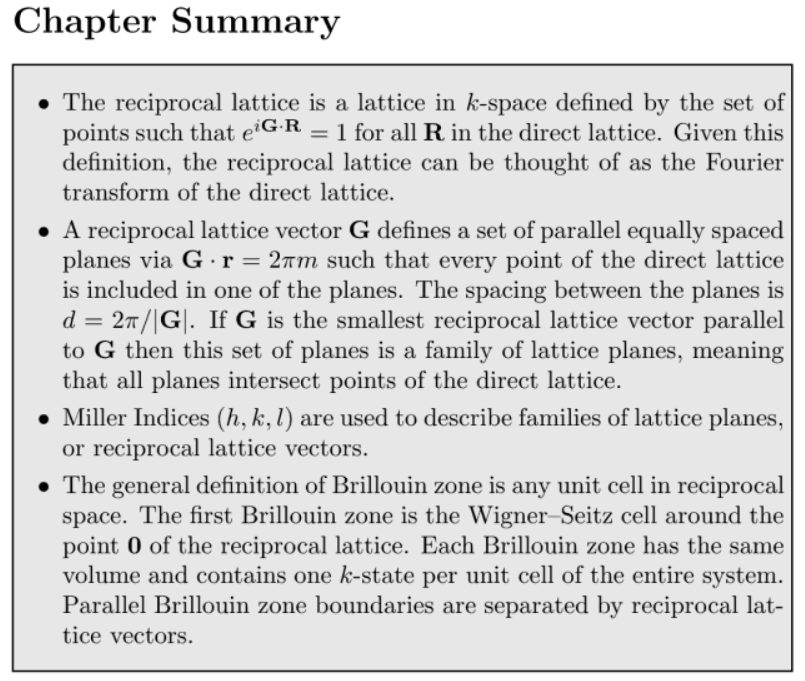 14강에서 더 자세히